Lesson 3: Program Evaluation and Quality Improvement
Module 7: Enhancing Practice
Oncology Patient Navigator Training: The Fundamentals
Acknowledgments
This work was supported by Cooperative Agreement #1U38DP004972-02 from the Centers for Disease Control and Prevention. Its contents are solely the responsibility of the authors and do not necessarily represent the official views of the Centers for Disease Control and Prevention.
Portions of this lesson have been adapted with permission from the Patient Navigator Training Collaborative of the Colorado School of Public Health.
[Speaker Notes: We would like to acknowledge the Centers for Disease Control and Prevention for supporting this work. 
We would also like to thank the Patient Navigator Training Collaborative of the Colorado School of Public Health for so generously sharing materials from their in-person training, which we have adapted for this online training.]
Competencies
3.1 Contribute to patient navigation program development, implementation and evaluation
3.2 Use evaluation data (barriers to care, patient encounters, resource provision, population health disparities and quality indicators) to collaboratively improve navigation process and participate in quality improvement
3.6 Maintain comprehensive, timely and legible records capturing ongoing patient barriers, patient interactions, barrier resolution and other evaluation metrics and report data to show value to administrators and funders
3.7 Promote navigation role, responsibilities and value to patients, providers and the larger community
[Speaker Notes: This lesson covers the following Core Competencies for Patient Navigators:

3.1 Contribute to patient navigation program development, implementation and evaluation
3.2 Use evaluation data (barriers to care, patient encounters, resource provision, population health disparities and quality indicators) to collaboratively improve navigation process and participate in quality improvement
3.6 Maintain comprehensive, timely and legible records capturing ongoing patient barriers, patient interactions, barrier resolution and other evaluation metrics and report data to show value to administrators and funders
3.7 Promote navigation role, responsibilities and value to patients, providers and the larger community]
Learning Objectives
Describe the importance of program evaluation
Describe potential roles for the patient navigator in evaluating programs
Identify opportunities for quality improvement based on metrics
Identify and implement strategies for quality improvement
Describe value of patient navigation to different stakeholders
Summarize patient navigation role and responsibility to different stakeholders
[Speaker Notes: After completing this lesson, you will be able to:

Describe the importance of program evaluation
Describe potential roles for the patient navigator in evaluating programs
Identify opportunities for quality improvement based on metrics
Identify and implement strategies for quality improvement
Describe value of patient navigation to different stakeholders
Summarize patient navigation role and responsibility to different stakeholders]
Definitions
Source: Newcomer, Hatry & Wholey, 2010.
[Speaker Notes: In this section of the lesson, we will introduce you to program evaluation and potential roles for the patient navigator related to program evaluation. 

Here are some key definitions to remember for this lesson. 

Programs are generally
a group of resources and activities used together to fulfill one or more purposes, and a program is usually under the leadership of a manager or team.
Program Evaluation is
The systematic collection and analysis of information about some or all aspects of a program to guide judgments or decisions.
And Stakeholders are
Organizations, groups or individuals who have the power to influence your program, a political interest in your program, or would be impacted by your program’s evaluation or outcomes]
Reasons to Evaluate
Improve the program
Say if the program works
Find additional funding
Report to funder
Describe what you do 
Meet accreditation requirements
Source: Patient Navigator Training Collaborative, n.d.
[Speaker Notes: There are many reasons for collecting data on patient navigation programs. Some reasons include that the findings can be:

• Used to help improve the program
• Needed to be able to say if the program works
• Required for finding additional funding to sustain or continue the program, or 
• A requirement of the funder
• Used to help you describe what you do and show the value of your role and
Evaluation data can help you meet new accreditation requirements for certain cancer programs

Having an evaluation plan can help you with any or all of these. The evaluation plan should be developed before starting the program and should be focused on what really needs to be evaluated and what can be evaluated. 

As a patient navigator, you may be responsible for contributing to program evaluation efforts. You might not need to develop a plan yourself, but it is helpful to understand why and how to evaluate your patient navigation program.]
Commission on Cancer Community Needs Assessment Standard
Source: Commission on Cancer, 2014.
[Speaker Notes: The Commission on Cancer, or CoC, accredits about 1,500 cancer programs across the country. Starting in 2015 the CoC added a new standard related to patient navigation that CoC-accredited programs must address. If you work in a CoC-accredited program, you may be involved in this process. And even if you do not work directly for a CoC-accredited program, you may be involved in the community needs assessment if you work with patients at a CoC-accredited institution.

The COC standard requires that programs conduct a community needs assessment at least once during the three-year survey cycle; establish a patient navigation process that provides resources on-site or through a community organization to overcome barriers to cancer care; evaluate the patient navigation process each year with the findings documented and reported to the organization's cancer committee; and modify the patient navigation process to adjust newly identified barriers to care.]
Community Needs Assessment
Cancer committee defines the scope of the needs assessment and must be involved in the design & evaluation
Encouraged to work with outreach & marketing at cancer centers as well as community-based organizations outside the facility
One system-wide barrier that will have the largest impact on patients is selected each year for improvement
A new system-wide barrier must be selected each year
Source: Commission on Cancer, 2014.
[Speaker Notes: In 2015, the Commission on Cancer clarified the Patient Navigation Standard, 3.1, indicating that:
The cancer committee defines the scope of the needs assessment and must be involved in the design & evaluation of the needs assessment
Cancer programs are encouraged to work with outreach & marketing departments at the cancer center as well as community-based organizations outside the facility
The cancer committee should determine which system-wide barrier is the most important concern for their patients and document efforts to address this barrier over the course of the year.
Progress must be reported annually. and 
A new system-wide barrier must be selected each year. If the cancer committee decides the priority for the year is still not resolved, that barrier can continue to be the focus for up to three years if necessary.

We will come back to the community needs assessment in a few moments.]
Questions that Program Evaluation Answers
Should we continue the program?
Did we reach our program goals?
What evidence demonstrates that our administrators, funders, etc., should continue to support and fund the program?
What can be changed to make the program more effective and improve outcomes?
Source: Patient Navigator Training Collaborative, n.d.
[Speaker Notes: Evaluation helps you answer:

Did we reach our program goals?
Should we continue the program? If you have an established patient navigation program, this question may be less relevant. 
What can be changed to make the program more effective and improve outcomes? We will talk more about some strategies that can be used to help identify and implement improvements.
What evidence demonstrates that our administrators, funders, etc., should continue to support and fund the program?]
When Should Evaluation Occur?
Program Planning
Implementation
Outcomes
Phase 1
Phase 2
Phase 3
Assess
Plan
Develop or modify activities
Implement Activities
What is expected to change?
Formative Evaluation
Process Evaluation
Outcome Evaluation
[Speaker Notes: There are 3 different types of evaluation. Formative Evaluation is conducted during the program planning phase to determine how great the need is for the navigation program and how to deliver the program. Formative evaluation is what happens when you are forming, or developing, your program. It helps you figure out how great the need is for the navigation program and how to deliver the program. An example of formative evaluation would be asking patients to fill out a survey about their greatest needs and what services they most need. You can also conduct formative evaluation when you are modifying activities. For example, rather in addition to asking patients about their needs, you could look through your documentation to see what resources patients have needed most often. You could use that information to help identify which patients should meet with you.

Process Evaluation involves ongoing assessment and documentation of the planning, development and implementation phases of an intervention. In this type of evaluation, you are trying to see if the program is being implemented the way you planned and how the program is going. So you aren’t yet looking at how it impacts patients; rather, you are looking at the process for program implementation. An example of process evaluation would be looking at whether you saw as many patients as you had planned. 

Outcome Evaluation asks, “Did the intervention make a difference in the lives of the patients or the community?” Did patient’s adherence to treatment improve? Did survival rates improve? Did the patient’s ability to advocate on their behalf improve?  

As a patient navigator you may be asked to assist with any or all of these types of evaluation. Let’s look more closely at each of these kinds of evaluation as they relate to patient navigation.]
Patient Navigator’s Role in Program Evaluation
Data Collection
Data Analysis
Data Collection
Data Analysis
Data Reporting
Who are your patients?

What services are you providing?

How well are you assisting your patients?

How long do certain tasks take?
What are the trends?

Where are the areas for improvement?
Report for stakeholders

Presentations
Source: Patient Navigator Training Collaborative, n.d.
[Speaker Notes: So what is your part in evaluation? Although navigators focus on helping patients, documentation is important and should be prioritized.

You might be asked to collect data yourself, which might be about
Who your patients are, including demographic information like race, gender and age
What services you are performing as a navigator, such as specific barriers you are removing and referrals you make
How well you are assisting your patients and meeting their needs. 
The time it takes for you to perform certain tasks

You might also be asked to analyze the data and describe what trends you see in patient needs or areas of the program that you think could be improved.

Some navigators might also help with data reporting, which might mean helping to provide data for a funder report or for the Community Needs Assessment for your program.  Or it could mean pulling together data for a presentation. You are not expected to have professional data analysis skills, but you should be able to document patient needs and what you do about them and be able to quantify those actions, or show your actions through numbers, for your supervisor. You should also be willing to input data if you are trained to use a particular database or system. And only you can summarize the most frequent and most critical barriers to health care that you see patients face day to day.]
Determine Evaluation Methods: Data Sources
Where can we find the information?
Patient records
Cancer registry database
Tracking logs
Administrative data
Meeting summaries
Interview transcripts; notes
Survey results
[Speaker Notes: You will have to think about where you can find the information you need to answer your evaluation questions – some sources of data are listed here and include patient records, your cancer registry database, tracking logs, administrative data, meeting summaries, notes and survey results.

Surveys can be done using pre and post tests, which collect data before and after something happens. For example, a patient satisfaction survey could be filled out before the first meet with the patient navigator and after they have met with the patient navigator. Surveys might also have closed or open ended questions. Closed ended questions, which have a set of responses, might use a Likert scale – which just means a patient circles a number from 1-4 or 1-5. For example, you could ask a patient to rate their need for social support by circling a number between 1, which means not much need, and 5, which means a lot of need.]
Determine Evaluation Methods: Data Collection
How can we obtain the information?
Patient records abstraction
Surveys/questionnaires
Interviews
Review of tracking logs
Focus groups
Data Analysis: quantitative and/or qualitative
[Speaker Notes: You will also have to think about how you will collect data from your data sources. Will you get data from the medical record? Hand out surveys and then summarize the data? Keep a tracking log? Or Conduct a focus group?

Your evaluation might be quantitative – which means looking at numbers – or qualitative which examines words. For example, a survey can include both types of data. Closed ended questions, which have answer choices, can be evaluated quantitatively by looking at the number of times people chose each response, and the open ended questions that let patients write in their own answers, can be evaluated qualitatively by finding themes in what people said.]
Formative Evaluation
What might work to meet the need?
Who would benefit from our program?
How great is the need? Or what is the problem?
How might we deliver the program activities?
Should we pilot test or refine the program?
Remember, formative evaluation happens during the building and planning process
[Speaker Notes: Remember, formative evaluation happens during the building and planning process. Formative Evaluations help determine: 

How great is the need? Or What is the problem?
Who would benefit from our program?
What might work to meet the need?
How might we deliver the program activities?
Should we pilot test or refine the program?

Formative evaluation can be a community needs assessment – it tells you what your patients need, who would benefit from patient navigation services and what you should focus on to meet the need. Community needs assessments can identify screening rates, rates of types of cancer and trends in stages of cancer diagnosed in the community in which your patients resides.]
Data Sources for Community Needs Assessment
[Speaker Notes: Data for your community needs assessment can come from a variety of sources. Here are a few:

The National Cancer Institute provides cancer statistics at seer.cancer.gov which you can look at by type of cancer and demographics. The National Cancer Institute and the Centers for Disease Control and Prevention have state cancer statistics, and information on rates of specific cancers in your state compared to the national average are available. You can also see historical trends and graphs for five-year rate change.

The National Comprehensive Cancer Control Program (NCCCP) requires all 50 states, the District of Columbia, 7 tribes and 7 U.S. territories to create comprehensive cancer control plans. Information about your state’s needs and specific goals of your state’s cancer control program are in the plans.

HealthyPeople 2020 has a list of key health indicators which are national goals and objectives for improving health, including indicators related to access to health care and cancer care. For example, one indicator is people who have health insurance.

You can also do your own evaluation and identify priorities based on findings from your assessment. We will talk more about this strategy next.]
Process Evaluation
[Speaker Notes: Process evaluation measures program fidelity, or whether it is working how you thought it would, by assessing which activities were implemented, and the quality, strengths and weaknesses of the implementation. Health care measures are often process measures, because it can be hard to measure patient outcomes. 

Process evaluation asks: 
What was done?
How was the program implemented?
How well was the program implemented?
Was program implemented as planned?
How satisfied are patients or providers with the program?
How can we demonstrate program implementation even before outcomes have been attained?]
Navigation Process Measures
[Speaker Notes: These are some examples of process measures that can easily be tracked. The measures that you track should align with your program goals, the goals of the program funder and your ability to track them. 

These measures may be just what a foundation or grantmaking organization is looking for. But process measures may not be enough to justify the continuation of your program to your boss or your boss’s boss.]
Sample Demographic Form
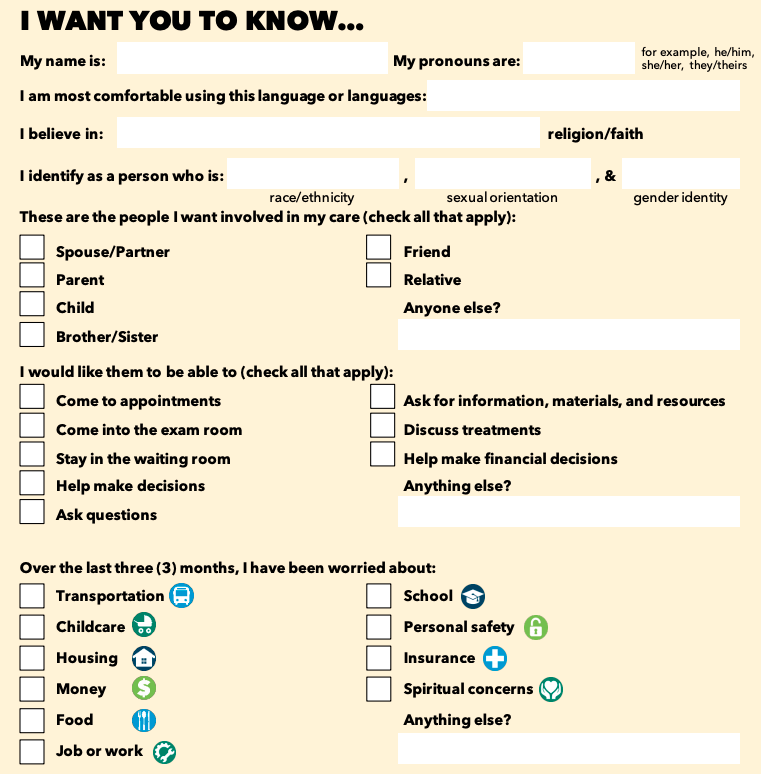 Available free of charge here.
[Speaker Notes: Let’s revisit the tracking form we saw previously. This information tells you WHO you are serving but not WHAT you are doing for the patient. This can be important to funders. This form is available for you to use or adapt. You can access this in the Resources section of the training.]
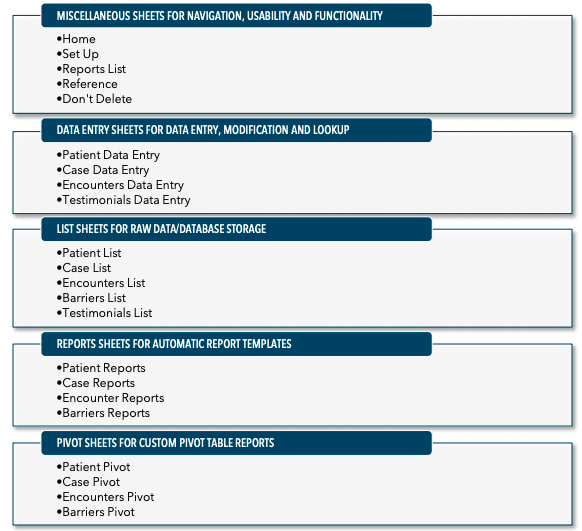 PN-BOT™ is available free of charge here.
[Speaker Notes: This image was also shown in the last lesson – these are the types of information collected by the Patient Navigation Barriers and Outcomes Tool or PN-BOT(TM). Worksheets include a barriers list to track specific types of barriers – logistical, insurance-related, financial or employment. More specific logistical categories include transportation, housing, utilities, dependent care, food and nutrition, clothing and immigration status. Specific insurance barriers include being uninsured, underinsured or having high deductibles or co-pays. Specific financial barriers might be a need for financial planning, low financial literacy or other non-medical financial needs. Employment barriers include being unemployed, needing job accommodations, not being able to work through treatment or having family members with employment difficulties.

This tool provides fields to track when you identified this was a barrier for the patient, the date it was resolved, the action you took to address or resolve the barriers and the time it took you to resolve the barrier. This could be minutes or hours.]
Sample Data
[Speaker Notes: This slide shows sample data on the barriers for a navigation program that has several patient navigators.

In looking at the chart, you can see that the most common barriers that navigators helped with were social and practice barriers, such as referral to support groups; financial problems; and language issues. 

How might this information be helpful?

It can be used to look at trends over time. If you look at data every 3 months, for example, you can see what has changed and what hasn’t. 
It can help the organization prioritize resources. For example, by knowing that financial challenges are very common, the organization can start a financial assistance program to help patients pay for treatment.
It can help patient navigators identify which areas patients struggle with most and develop a list of resources to respond to those areas. Or
It can show funders or administrators what the patient navigators do.]
Outcomes Evaluation
Outcome: The change(s) that your program will bring in your target population or social condition (not the program itself).
Did we reach our program goals?
How did the program impact the patient?
What evidence demonstrates that our administrators, funders, etc. should continue to support and fund the program?
[Speaker Notes: Outcomes evaluation focuses on the changes that your program will bring about in your target population or social condition. This evaluation is not focused on the program itself, but rather what happened to the people it served?

This type of evaluation asks the question, did we reach our program goals? How did the program impact the patient? And What evidence demonstrates that our administrators, funders and others should continue to support or fund the program? For example, if you set up a program to reduce time to treatment, increase treatment adherence or increase the quality of life for your patients going through treatment, did you succeed in doing so?  If you set up your program to keep patients within your system for a better patient experience and more revenue for your cancer center, did your program do this? If your institution set up a patient navigation program to ensure that it remained accredited, did you maintain your accreditation? While this is not a patient outcome, it is an important outcome for your administrators.]
Navigation Outcome Measures
[Speaker Notes: Here are some possible outcome measures that could be tracked

Time from screening to diagnostic resolution, or how long it takes for someone who has been screened to know the results of that screening
Time from diagnosis to treatment
Patient adherence to scheduled appointments
Patient satisfaction with navigation and
Patient reported outcomes

Some of these can be tracked by accessing the patient record. Others can be tracked by providing surveys to patients to ask about patient satisfaction or patient reported outcomes. All of these methods require more time than evaluating process measures. Keeping a tracking log and adding up columns and boxes for each patient does take time, but is fairly straight forward once you have a system and if you summarize your data at regular intervals.

Outcome measures require more time. You need time to look at the medical record, note the date of screening and the date of diagnosis and calculate the difference. You may be able to customize software to do this for you, but that will take up-front time.]
Navigation Outcome Measure
Patient Experience Survey for Cancer
FACT-C
PROMIS
[Speaker Notes: There are some validated measures you can use. Validated measures have been tested to make sure they measure what they are supposed to measure.

The National Cancer Institute spent several years developing a Patient Experience Survey for Cancer and provides guidance on how to use their survey. You can access these materials in the Resources section of the training. You can also make up your own survey with just a few questions to see how patients experienced their cancer care and how satisfied they were with navigation services.
For patient reported outcomes, the FACT-C is an easy way to measure physical well-being, social/family well-being, emotional well-being and functional well-being. 
The National Institutes of Health also spent a great deal of time developing patient reported outcomes measures called PROMIS. These measures cover distress, cognition, fatigue, pain, physical function, sexual function, informational support and emotional support – and many other constructs. A link to the PROMIS web site is available in the Resources section of this training.
It can be helpful to access these tools, so you don’t have to start from scratch – but remember, you don’t have to do it all. Think about what is most important to your patients and your program leadership and measure THOSE outcomes so that your evaluation is manageable.]
Tracking Data
Keep your own records
Use technology
Track consistently and regularly
Ensure data accuracy
Ensure legibility
[Speaker Notes: Even if no one has directly asked you to participate in program evaluation, it is important that you track your activities for your own records. And, you never know when someone, such as a funder or an administrator, will want this information. It is much easier to track it as you go along than having to pull together the information at the last minute. Remember in module 6 we talked about HIPAA and the need to keep patient information secure. Tracking data on your computer is also typically more secure than keeping patient records. 

Talk with your supervisor about what information to track and how to best track it. Then make sure you consistently track that information. It helps to set aside a particular time of the day or the week to enter in data. Daily is best, but if that is not possible it should be done in less than a week from the patient encounter. If more than a week goes by, it is likely that you will have trouble accurately remembering patient information. Accuracy is important for several reasons. First, as we discussed in module 7, it can help you build trust with your coworkers. Second, the data can impact changes you make to the program, so you need to know that it is accurate to make those changes. And third, funding might be tied to your evaluation data. You may be violating the terms of the funding if your data is inaccurate, or you could risk that you will not be able to get funding in the future.

Finally, if you do not have access to a computer to track data, make sure your data is legible, or able to be read by yourself and others. For example, if you use shorthand in your notes, make sure you know what the shorthand stands for so you are not confused. Although you should be careful sharing patient data, there may be some information that needs to be shared with others, so you should make sure it is written neatly so they do not misunderstand.]
Case Study
[Speaker Notes: Let’s look at a case study of why tracking data is so important. Camilla is a great patient navigator loved by patients and providers. Her position is funded by a grant, and it is time to apply again for funding. In Scenario A, Camilla and her supervisor struggle to find data to include. Camilla remembers 2 patient stories that they include. Her documentation in a notebook makes it hard to go back and get numbers, so they just present the patient stories.

In Scenario B, Camilla has been keeping track of her numbers using a simple Excel spreadsheet. When her supervisor asks her for data for the report, she easily pulls out how many patients she’s seen, what types of barriers are most common and that delays in care have decreased by 22%. She also has collected some patient stories that she keeps in a locked place. When they submit the grant application, it includes all of this information.

If you were a funded with limited money to give out, which scenario would you fund? Being able to accurately document and easily access evaluation data can help show your value and show funders why they should continue to fund your position.]
Q/PI Tools
Understanding the problem
Patient Flow/Process Map
Planning for change
PDCA (PDSA)
[Speaker Notes: Program evaluation is closely tied to quality and process improvement. 

Many institutions have staff that focus on quality improvement. Even if your institution has quality improvement staff, however, it is still helpful to know about some tools you can use on your own. 

Here are some tools that may be helpful. The American Society for Quality has many free tools that you can use. 

Let’s walk through them.]
Q/PI Tools: Patient Flow/ Process Map
Source: Understanding the Patient Journey-Process Mapping, n.d.
[Speaker Notes: The first tool is a patient flow diagram or a process map. It’s pretty much what it sounds like – you map a patient’s experience across the continuum of care, whether that’s in your institution or across a network. Questions you might ask are:

How many times is the patient passed from one person to another?
Where are delays, queues and waiting built into the process?
Where are the bottlenecks?
What are the longest delays?
What is the approximate time taken for each step or task time?
What is the approximate time between each step or wait time?
How many steps are there for the patient?
How many steps add no value for the patient?
Are there things that are done more than once?
Where are the problems for the patients?

Citation: Understanding the Patient Journey-Process Mapping, http://www.scotland.gov.uk/Resource/Doc/141079/0036023.pdf]
Q/PI Tools: Patient Flow
How long does it take for patients to get test results?  What are the biggest barriers?
How long does it take for patients to start treatment? How many miss appointments and why? What administrative barriers do the they face?
How long does it take to get to diagnosis? When do PN meet patients? What support or info do patients need at diagnosis?
Who helps transition the patient to survivorship? What informational needs do patients have? What resources are available?
[Speaker Notes: This is just one way of thinking through a patient flow diagram. What happens to the patient at each of these stages?

At screening, think about what happens to the patient – How long does it take for patients to get test results? What are the biggest barriers? 

At diagnosis, How long does it take to get to diagnosis? When do patient navigators meet patients? What support or information do patients need at diagnosis? 

During treatment, How long does it take for patients to start treatment? How many miss appointments and why? What administrative barriers to they face? 

And once treatment is completed, Who helps transition the patient to survivorship? What informational needs to patients have? What resources are available?]
Patient Flow Diagram/ Process Map
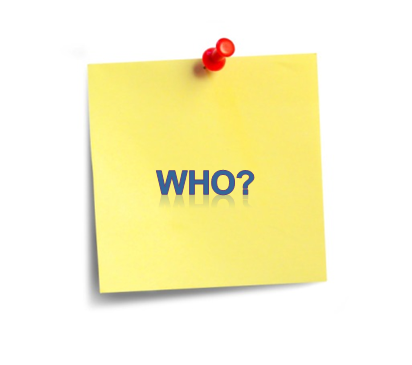 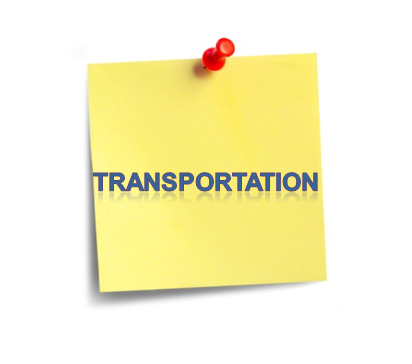 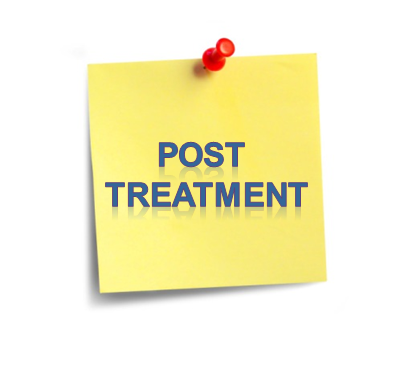 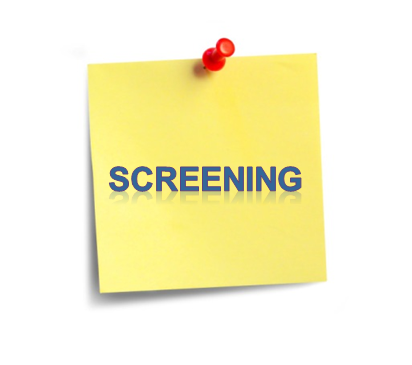 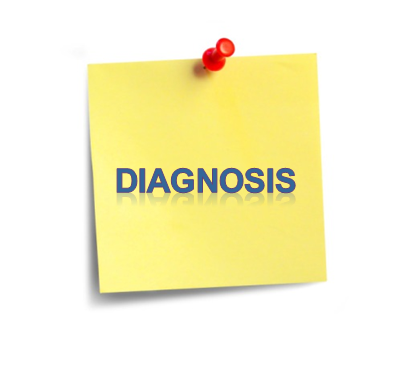 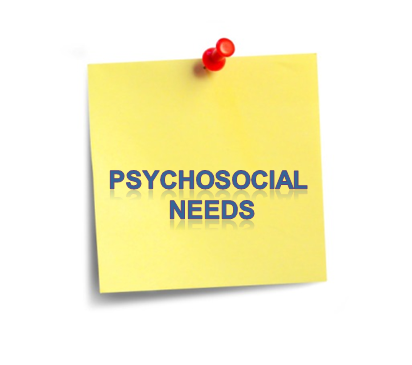 [Speaker Notes: One way to create a patient flow diagram or process map is to use sticky notes. You can write down the different points you want to capture on sticky notes and move them around on a blank surface. Then you can copy the diagram and add arrows to indicate the flow.]
Q/PI Tools: PDCA
Plan a change
Test/pilot change
Analyze results
Make a decision: expand, alter, abandon
Source: American Society for Quality, n.d.
[Speaker Notes: The next tool is helpful for improving a process. PDCA stands for Plan, Do, Check or Study, and Act.  Imagine that you looked at your flow diagram and found that you spend a lot of time helping patients prepare to talk with their doctors about treatment options. This is time consuming because you sit down with each patient, but you often times give them the same information. Maybe you decide to try something to streamline this process. Your idea is to create a patient binder that includes a lot of the information you give to each patient, but the binder would allow you to more efficiently provide the information to patients.

So you have planned a change, that’s the P. You want to start with a pilot, or a smaller version of your program, so you don’t throw all of your resources at a solution that may not work. So, in this example, you create the materials and give them to patients, that’s the D or Do. When you have data about your pilot, which might be a patient satisfaction survey or some informal interviews with the doctors and patients, you look at the results and figure out what you want to do. Do you want to expand the project so that all patients get the binder, alter it by changing some of the information or abandon it because it does not seem to be helping. For example, if patients tell you that something is missing from the binder, then you would decide in the Act phase to add the section to your binder. Then you could start over again with the new binder.]
The Value of the Patient Navigator
Patients may see you as independent of the health care system
Strong alliance with patients
Solid knowledge of health care system
Clear intentions to get to know the patient
Offer patient personalized assistance
Facilitate care coordination
Meditate miscommunications between patients and providers
Source: Carroll et al, 2010.
[Speaker Notes: In this last section of the lesson, we will discuss ways to promote the value of patient navigation to internal and external stakeholders, including patients, providers and the larger community.

Patient navigators are valuable members of the health care team, although sometimes other members of the team are unaware of what patient navigators do. Patients or others in the community may also be unaware. So it is important that patient navigators be able to talk about what they do and why other people should find their work valuable. When you have data to help justify the impact of the patient navigation program, this information can be used to help promote the program to internal and external stakeholders, including patients, providers and the larger community.

Here are some ways that patient navigation is valuable. 

Patients may see you as independent of the healthcare system. Although you are a part of a healthcare team, because you are working as an intermediary for the patient you may be seen as separate from clinical and administrative staff.

Because your role is to support the patient and provide for their needs, patient navigators build a strong alliance with patients.

To be able to address barriers, you must have a solid knowledge of the healthcare system. This can build your patient’s confidence in you, and can be an asset to the healthcare team.

As a navigator, you have clear intentions to get to know the patient. You will be able to learn about the patient on a level that other members of the healthcare team may not, and this puts you at an advantage to identify barriers for the patient. 

Patient navigators can offer the patient personalized assistance. You meet with patients individually, one at a time, and can focus on patients unique needs. 

Patient navigators can also facilitate care coordination. You can help to make sure the patient schedules clinical follow-up appointments and completes necessary paperwork to ensure that they continue to receive timely care.

Finally, patient navigators are in the unique position to mediate miscommunications between patients and providers. Patients may be more comfortable with telling you their concerns or misunderstandings about their care and you can help them to communicate with their providers and also share their concerns with their providers.

And of course, patient navigators do many other important activities.]
Checkpoint
True or False: 
Coming up with a single statement that describes your role is better than tailoring your statements to match your audience.
[Speaker Notes: Let's pause for a check point: true or false: coming up with a single statement that describes your role is better than tailoring your statements to match your audience.
 
This is false. Let's talk about some different stakeholders and how to make sure your message matches the stakeholder and what they value.]
Demonstrating Value to Stakeholders
Source: Wilcox & Bruce, 2010.
[Speaker Notes: Think about the different stakeholders that you might want to know about what you do. For example, internal stakeholders are part of your organization and could include administration, clinicians and navigators. External stakeholders are outside of your organization and could include funders, partners and patients. 

Think about what these stakeholders might find valuable and what differences there might be. For example, if you are telling a patient about what you do, you might say something like, “I help address barriers for you to make sure you get the care you need.” But if you were talking to a doctor, you might want to say something that shows how you specifically help the doctor. So maybe you would say something like, “I help take care of the barriers to help keep patients in treatment and so you can focus on their medical needs.”]
Tips for Crafting an Elevator Pitch
Keep it short and simple
Should generate excitement
Be compelling
Include the value added to stakeholder
Know your audience
Have an action item at the end
Practice!
[Speaker Notes: An elevator pitch is a term that originated from the need to have something short and simple to say to someone in an elevator or over a short period of time, like 15 seconds. You can use the concept to think about how you can talk about what you do. An elevator pitch should always be short and simple. It generates excitement and should be compelling.

People often think of who they are, rather than what they do. For example, instead of saying, “I am a patient navigator,” it is better to describe what that means, such as, “I help cancer patients stay in treatment so they have better outcomes.” 

As we just talked about, think about your value to the particular stakeholder. We’ll come back to this in a minute. To be able to do this, you need to know your audience and know what’s important to them. Also, it can help to have an action item at the end. If you are talking with a doctor, for example, you could say, “I would love to help you out, so please refer your patients to me.”

Lastly, it is important to practice your elevator pitch. You never know when you will need it.]
Value to Stakeholders
[Speaker Notes: Here are some example scenarios that you might encounter. Look at each one and think about how the stakeholder and the context might impact what you say about your role as a navigator.

In Scenario 1 you might mention that in the last year, you've helped decrease the no-show rate by 15 percent. In scenario 2 you might describe how you make sure patients know about important community resources that they may need. 
 
In scenario 3 you might explain that you work closely with patients to make sure they are able to get to the care they need by helping with things like insurance and transportation. In scenario 4, you might mention a patient story that shows how you helped address five buyers with one patient and then note that in the last year you navigated 312 patients who each had an average of four barriers.]
Conclusion
In this lesson you learned to:
Describe the importance of program evaluation 
Describe potential roles for the patient navigator in evaluating programs
Identify opportunities for quality improvement based on metrics
Identify and implement strategies for quality improvement
Describe value of patient navigation to different stakeholders
Summarize patient navigation role and responsibility to different stakeholders
[Speaker Notes: In this lesson you learned to:

Describe the importance of program evaluation
Describe potential roles for the patient navigator in evaluating programs
Identify opportunities for quality improvement based on metrics
Identify and implement strategies for quality improvement
Describe value of patient navigation to different stakeholders
Summarize patient navigation role and responsibility to different stakeholders]
References
American Society for Quality. (n.d). Plan‐Do‐Check‐Act (PDCA) cycle. http://asq.org/learn‐about‐quality/project‐planning‐tools/overview/pdca‐cycle.html. 
Carroll, J. K., Humiston, S. G., Meldrum, S. C., Salamone, C. M., Jean-Pierre, P., Epstein, R. M., & Fiscella, K. (2012). Patients' experiences with navigation for cancer care. Patient Education and Counseling, 80(2):241‐247. doi: 10.1016/j.pec.2009.10.024. 
Commission on Cancer. (2014). American College of Surgeons: Accreditation Committee Clarifications for Standards 3.1 Patient Navigation Process and 3.2 Psychosocial Distress Screening. http://www.facs.org/publications/newsletters/coc‐source/special‐ source/standard3132. 
FACIT.org. (2007). FACT‐C version 4. http://www.facit.org/LiteratureRetrieve.aspx?ID=42251. 
National Institutes of Health. (n.d.). PROMIS. http://www.nihpromis.org/patients/measures?AspxAutoDetectCookieSupport=1. 
Newcomer, K. E., Hatry, H. P., Wholey, J. S. (2010). Planning and designing useful evaluations. In Wholey, J. S., Hatry, H. P., Newcomer, K. E. (Eds.). Handbook of Practical Program Evaluation. 3rd ed. San Francisco (CA): Jossey‐Bass. ISBN‐13: 978‐0470522479.
References (Cont.)
Patient Navigator Training Collaborative. (n.d.). http://patientnavigatortraining.org/. 
RAND. (n.d.). Measures of patient adherence: RAND medical outcomes study.  http://www.rand.org/health/surveys_tools/mos/mos_adherence.html. 
The Scottish Government. (n.d.). Understanding the patient journey ‐  Process Mapping. Retrieved from: http://www.gov.scot/resource/doc/141079/0036023.pdf. 
Wilcox, B., & Bruce, S. D. (2010). Patient navigation: A "win‐win" for all involved. Oncology Nursing Forum, 37(1):21‐25. doi: 10.1188/10.ONF.21‐25.
Thank you!
Follow us on Twitter: @GWCancer
www.gwcancercenter.org
Sign-up for the GW Cancer Center’s Patient Navigation and Survivorship E-Newsletter: bit.ly/PNSurvEnews  

Sign-up for the GW Cancer Center’s Cancer Control Technical Assistance E-Newsletter: bit.ly/TAPenews